স্বাগতম
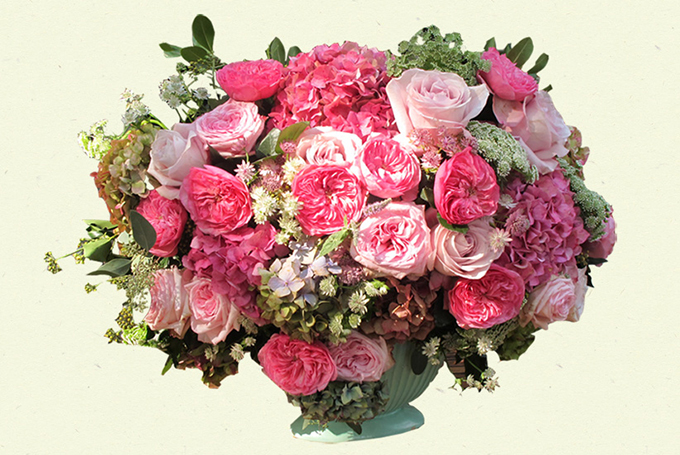 পরিচিতি
মোহাম্মদ আব্দুল মালেক
সহকারি শিক্ষক
কোনাপাড়া দারুল উলূম আলিম মাদরাসা
বি কে এস পি, সাভার,ঢাকা।
শ্রেণিঃ ষষ্ঠ
বিষয়ঃ বিজ্ঞান
অধ্যায়ঃ ১০
চল আমরা কিছু ছবি দেখি
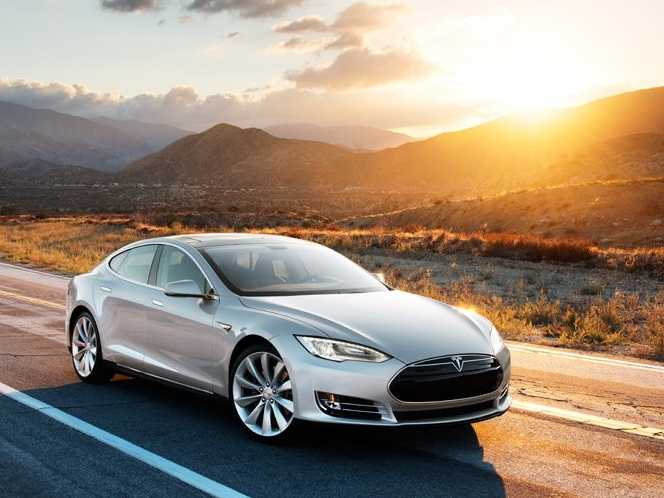 চলমান গাড়ি
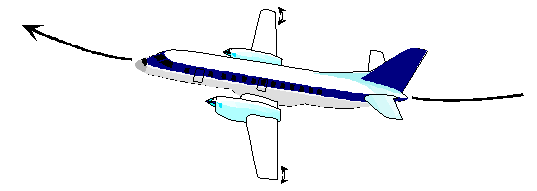 চলমান বিমান
চলন গতি
শিখনফল           
                  এই পাঠ শেষে শিক্ষার্থীরা---
১।  চলন গতি কী তা বলতে পারবে
২।  চলন গতির প্রকারভেদ উল্লেখ করতে পারবে
৩। সরল গতির ব্যাখ্যা করতে পারবে
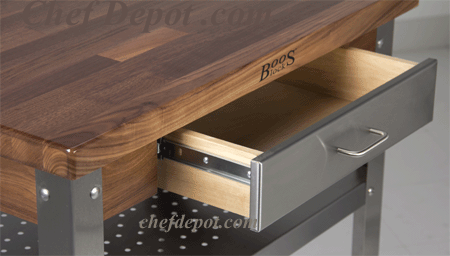 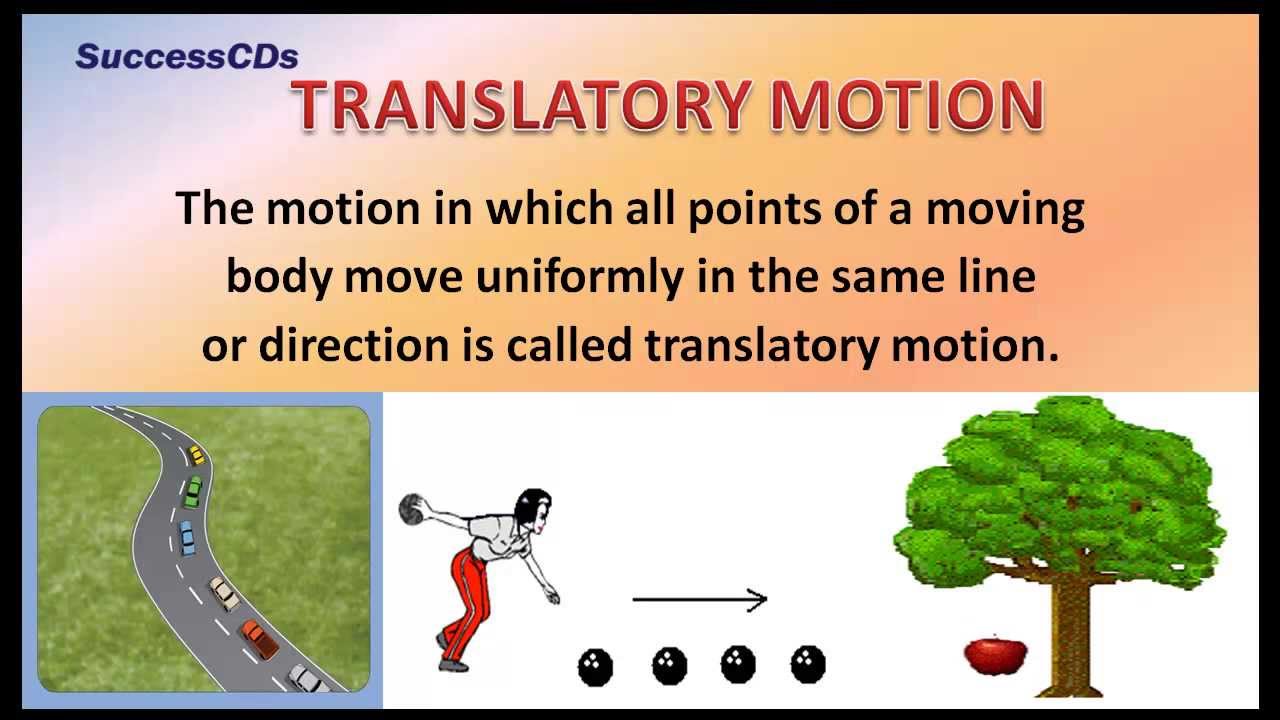 ড্রয়ারের গতি
বস্তুর গতি
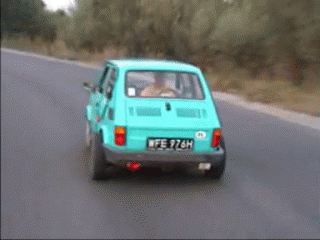 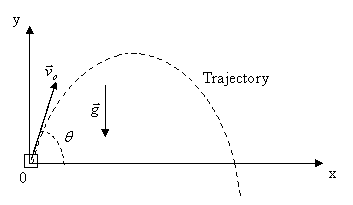 প্রক্ষেপকের গতি
গাড়ির গতি
চলন গতি
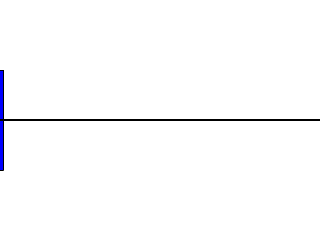 সরল গতি
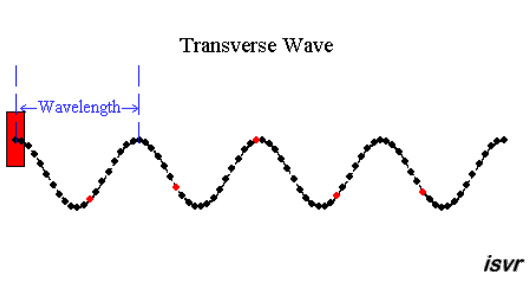 বক্র গতি
দলীয় কাজ
১।লেখার সময় হাতের গতি, কোন ধরনের চলন গতি,কেন আলোচনা কর ।
মূল্যায়ন
১।চলন গতি কী?
২।চলন গতি কত প্রকার ও কী কী।
৩।রাস্তায় সোজা হয়ে হাটা কোন ধরনের গতি।
বাড়ির কাজ
টেবিলের ড্রয়ারের গতি, কোন ধরনের গতি বিশ্লেষণ কর
ধন্যবাদ
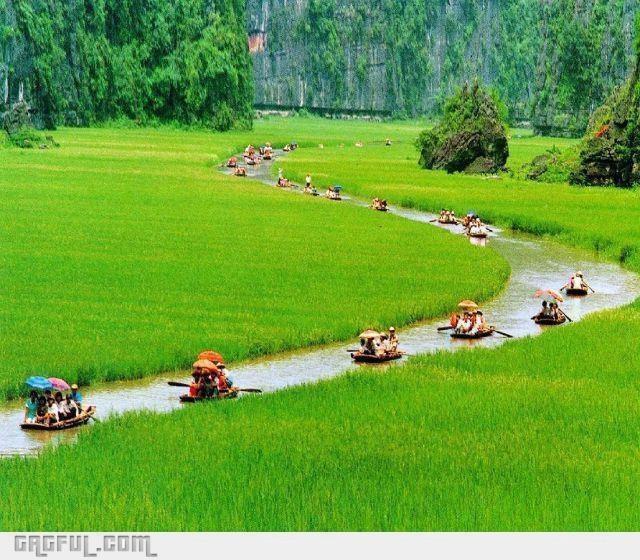 ধন্যবাদ